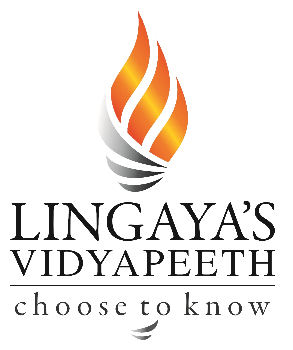 Building structure
Plain & Reinforced Concrete
ATUL SETYA
Plain & Reinforced Concrete-1
Ultimate Strength Design (USD)/LRFD Method
Strength design method is based on the philosophy of dividing F.O.S. in such a way that Bigger part is applied on loads and smaller part is applied on material strength.
	
	  Material Strength ≥ Applied Load  x  F.O.S.1 x F.O.S.2 
             
	  {1 / F.O.S.2} Material Strength ≥ Applied Load  x  F.O.S.1 

	F.O.S.1  = Overload factor or Load Factor {greater than 1}

1/F.O.S.2 = Strength Reduction factor or Resistance Factor {less than 1}
2/14/2022 11:05:53 PM
2
Plain & Reinforced Concrete-1
Ultimate Strength Design (USD)/LRFD Method 
(contd...)
		                         ΦSn ≥ U
Where
		Sn    = Nominal Strength
		ΦSn  = Design Strength
		Φ     = Strength Reduction Factor
		U = Required Strength, calculated by applying load factors
For a member subjected to moment, shear and axial load: 
                                  ΦMn ≥ Mu
                            ΦVn ≥ Vu
                             ΦPn ≥ Pu
2/14/2022 11:05:53 PM
3
Plain & Reinforced Concrete-1
Allowable Strength Design (ASD)
In allowable strength design the whole F.O.S. is applied on material strength and service loads (un-factored)  are taken as it is.
	Material Strength / F.O.S. ≥ Service Loads
In both Allowable strength design and Ultimate strength design analysis carried out in elastic range.
fc’
fu
Stress
fy
fc’/2
Stress
Concrete
Steel
fy/2
Strain
Strain
2/14/2022 11:05:53 PM
4
Plain & Reinforced Concrete-1
Plastic Design
     In plastic design, plastic analysis is carried out in order to find the behavior of structure near collapse state. In this type of design material strength is taken from inelastic range. It is observed that whether the failure is sudden or ductile. Ductile failure is most favorable because it gives  warning before the failure of structures
2/14/2022 11:05:53 PM
5
Plain & Reinforced Concrete-1
Capacity Analysis
In capacity analysis size, shape, material strengths and cross sectional dimensions are known and maximum load carrying capacity of the structure is calculated. Capacity analysis is generally carried out for the existing structures.
Design of Structure
In design of structure load, span and material properties are known and cross sectional dimensions and amount of reinforcement are to be determined.
2/14/2022 11:05:53 PM
6
Plain & Reinforced Concrete-1
Objectives of Designer
There are two main objectives
Safety
Economy 
Safety
	The structure should be safe enough to carry all the applied throughout the life.
Economy
	Structures should be economical. Lighter structures are more economical. 
			Economy α  1/self weight (More valid for Steel Structures)
In concrete Structures overall cost of construction decides the economy, not just the self weight.
2/14/2022 11:05:53 PM
7
Plain & Reinforced Concrete-1
Load Combinations
To combine various loads in such a way to get a critical situation. 
Load Factor = Factor by which a load is to be increased x probability      	            of  occurrence
1.2D + 1.6L
1.4D
1.2D + 1.6L + 0.5Lr
1.2D + 1.6Lr + (1.0L or 0.8W)
Where
	D = Dead load
	L = Live load on intermediate floors
	Lr = Live load on roof
	W = Wind Load
2/14/2022 11:05:53 PM
8
Plain & Reinforced Concrete-1
Strength Reduction Factor / Resistance Factor, Φ
2/14/2022 11:05:53 PM
9
Plain & Reinforced Concrete-1
Shrinkage
“Shrinkage is reduction in volume of concrete due to loss of water”
Coefficient of shrinkage varies with time. Coefficient of shortening is:
 	0.00025 at 28 days
  0.00035 at 3 months
  0.0005 at 12 months
Shrinkage =  Shrinkage coefficient x Length
Excessive shrinkage can be avoided by proper curing during first 28 days because half of the total shrinkage takes place during this period
2/14/2022 11:05:53 PM
10
Plain & Reinforced Concrete-1
Creep
“creep is the slow deformation of material over considerable lengths of time at constant stress or load”
Creep deformations for a given concrete are practically proportional to the magnitude of the applied stress; at any given stress, high strength concrete show less creep than lower strength concrete.
2/14/2022 11:05:53 PM
11